SREČANJE PROFESORJEV DRUŽBOSLOVJALjubljana, avgust 2014
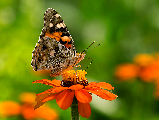 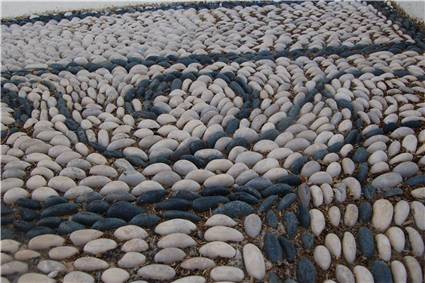 “Če nekdo ljubi lepoto in jo išče v vsem, jo bo videl povsod, kamorkoli bo šel. Če je glasba v njegovi duši, jo bo slišal povsod; vsaka stvar v naravi mu bo pela”.

Misel iz knjige: “Vedrina kot življenjska moč” 
                      Orison Swett Marden
Branka Gabrenja Müller
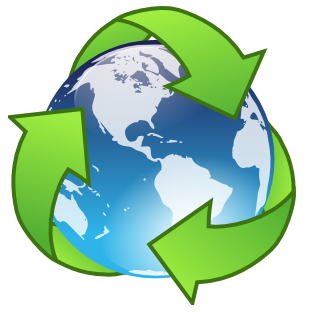 POUDARKI:
1. GEOGRAFIJA VEDA O POKRAJINAH – CELOVIT PRISTOP!
 
2. RAZNOLIKOST POKRAJIN, RAZNOLIKOST LJUDI

3. ODGOVORNOST VSAKEGA POSAMEZNIKA

4. VREDNOTE (IQ+EQ+SQ)

5. ZGLED
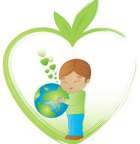 Branka Gabrenja Müller
VREDNOTE:
hvaležnost
potrditev, priznanje, pohvala
pozdrav
olikanost, vljudnost
vedoželjnost, vseživljenjsko učenje
uživanje (namesto trpljenja, jamranja, opravičevanja)
odkritost
zaupanje – verjeti nekomu, 
fleksibilnost, prilagodljivost,
uporabnost 
zabavnost,  humor
pozitivnost
odgovornost
poštenost
samostojnost,
upoštevanje  različnosti,
empatija
sodelovanje
povezovalnost
samoiniciativnost, družbena angažiranost
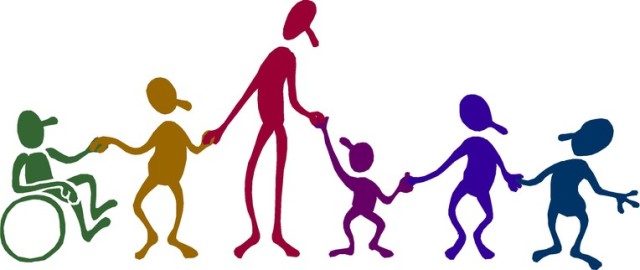 Branka Gabrenja Müller
Bolj ko je nekdo skladen s seboj, 
srečnejši, močnejši in fleksibilnejši je.
Bolj, ko je nekdo skladen s svojo okolico, uspešnejši je.
                                                                                                                           Citat: Masternach Eric Adler
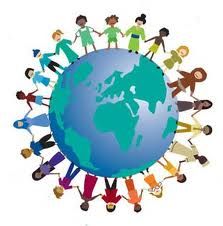 Branka Gabrenja Müller
SREČANJE PROFESORJEV DRUŽBOSLOVJALjubljana, avgust 2014
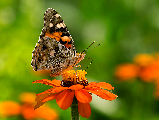 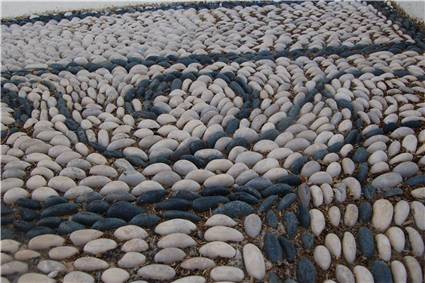 “Če nekdo ljubi lepoto in jo išče v vsem, jo bo videl povsod, kamorkoli bo šel. Če je glasba v njegovi duši, jo bo slišal povsod; vsaka stvar v naravi mu bo pela”.

Misel iz knjige: “Vedrina kot življenjska moč” 
                      Orison Swett Marden
Branka Gabrenja Müller